Министерство сельского хозяйства Республики Казахстан
РГП на ПХВ «НАЦИОНАЛЬНЫЙ РЕФЕРЕНТНЫЙ ЦЕНТР ПО 
ВЕТЕРИНАРИИ»
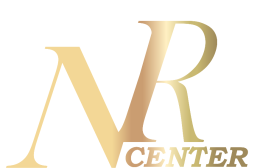 г. Нур-Султан - 2021
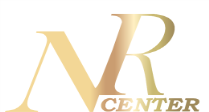 Структура
РГП на ПХВ «НРЦВ»
Филиал г.Алматы
г. Нур-Султан
Административно-хозяйственный блок
Лаборатория диагностики инфекционных заболеваний
Лаборатория диагностики инфекционных заболеваний
Лаборатория Национальной коллекции депонированных штаммов микроорганизмов
Лаборатория регистрации, апробации ветеринарных  препаратов
Лаборатория пищевой безопасности
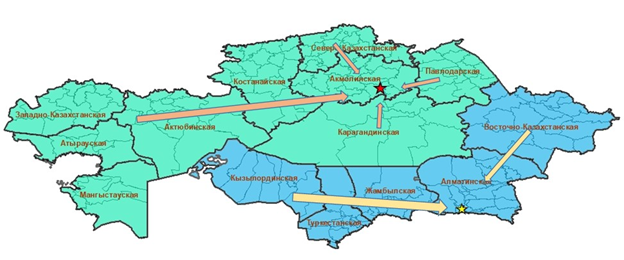 Лаборатория пищевой безопасности
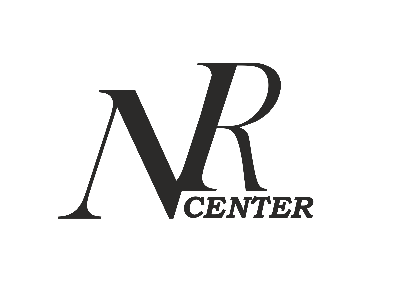 Санитарно-защитная зона (СЗЗ)
ПРОБЛЕМА:

На сегодняшний день для лабораторий, работающих с патогенными микроорганизмами, с химически и радиологическими веществами и др., отсутствуют требования к СЗЗ.

При этом, в зависимости от вида деятельности, лаборатория может наносить вред источниками воздействия на среду обитания и здоровье человека.

Действующие Санитарные правила "Санитарно-эпидемиологические требования по установлению санитарно-защитной зоны производственных объектов", утвержденные приказом Министра национальной экономики Республики Казахстан № 237 от 20 марта 2015 года (далее – Правила) направлены только к производственным объектам.

Согласно подпункту 2) пункта 37 приложения 1 Правил, к объектам, использующим в производстве микроорганизмы 1-2 группы патогенности, требования к СЗЗ составляют не менее 1000 метров